Themes & Terms
Colonization
What it is
Significance
Gives Europeans advantage
Sets foundation for GN, IMS, ITS, MNCs
Re: jackfruit
Staple food in tropics
No Eur. interest ≠ cash crop
Sets up interdependence
¤
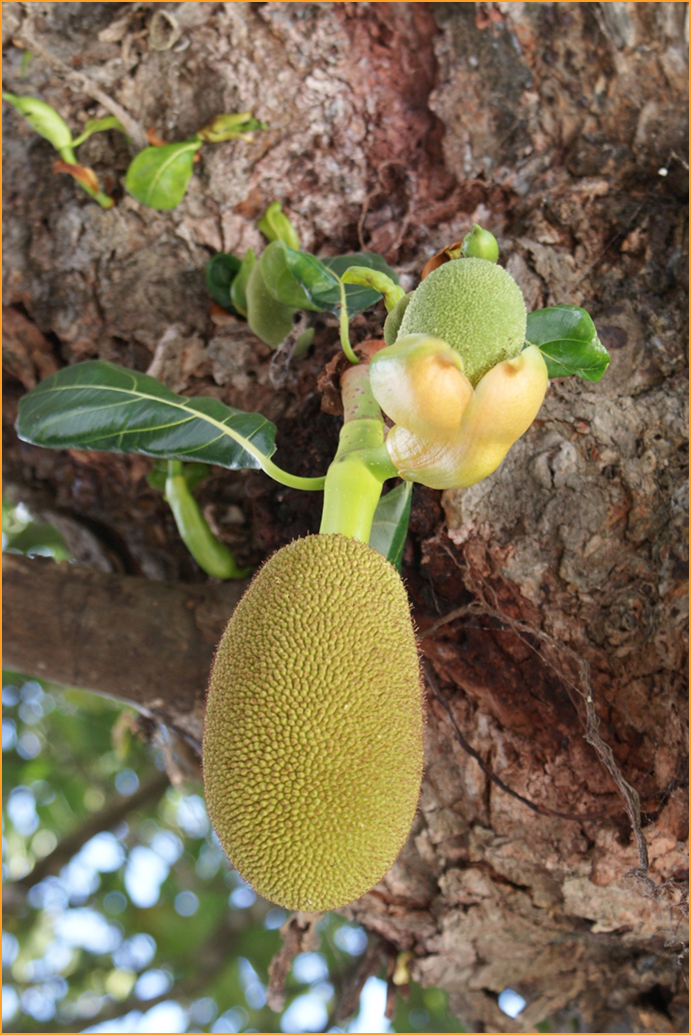 Neoliberal economic model (NEM)
What it is
Free market capitalism
System hates gov’t interference
Gov’ts want security
Tariffs, non-tariff barriers (NTBs)
Promote domestic jobs
Limit foreign competition
Use institutions to coordinate policy
IMF, WTO, WB 
¤
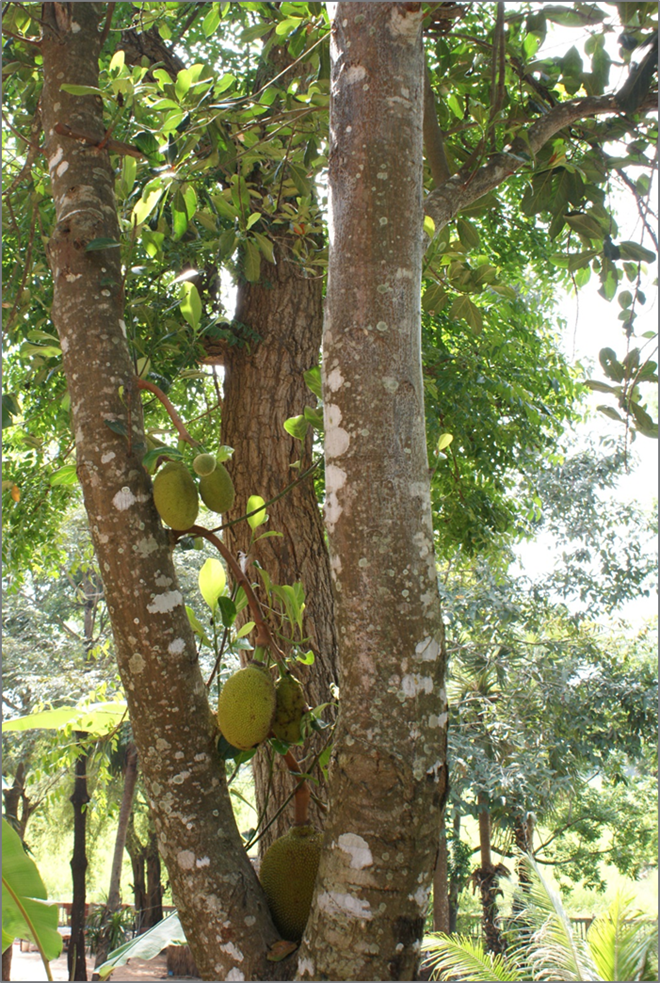 NeM (cont.)
Criticism
Only bottom line matters
Labor unions
HR advocates
Small business owners
Environmentalists
¤
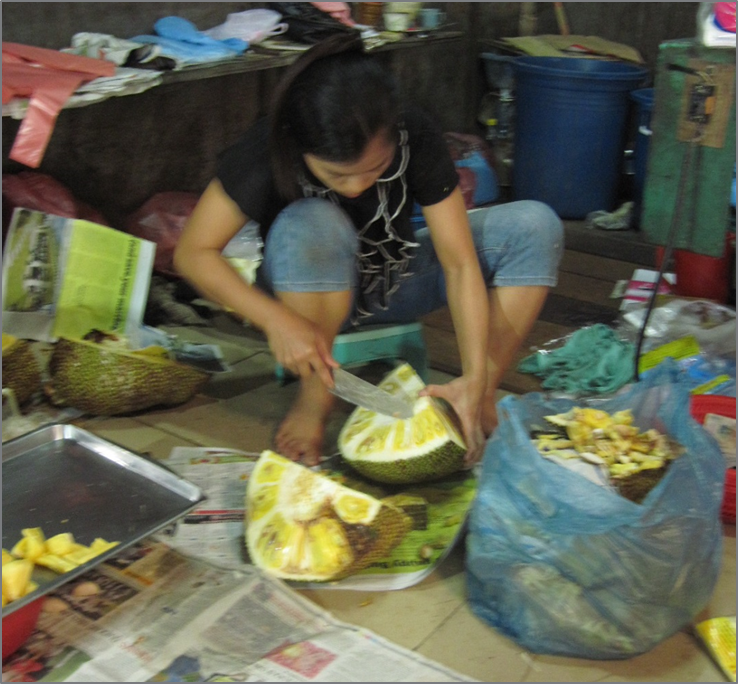 NeM (cont.)
Response to criticism
Improves standard of living
Breaks down barriers
Limits competition
Makes products more expensive
Taps into global resources
↑ demand for foods, raw materials
Creates jobs
¤
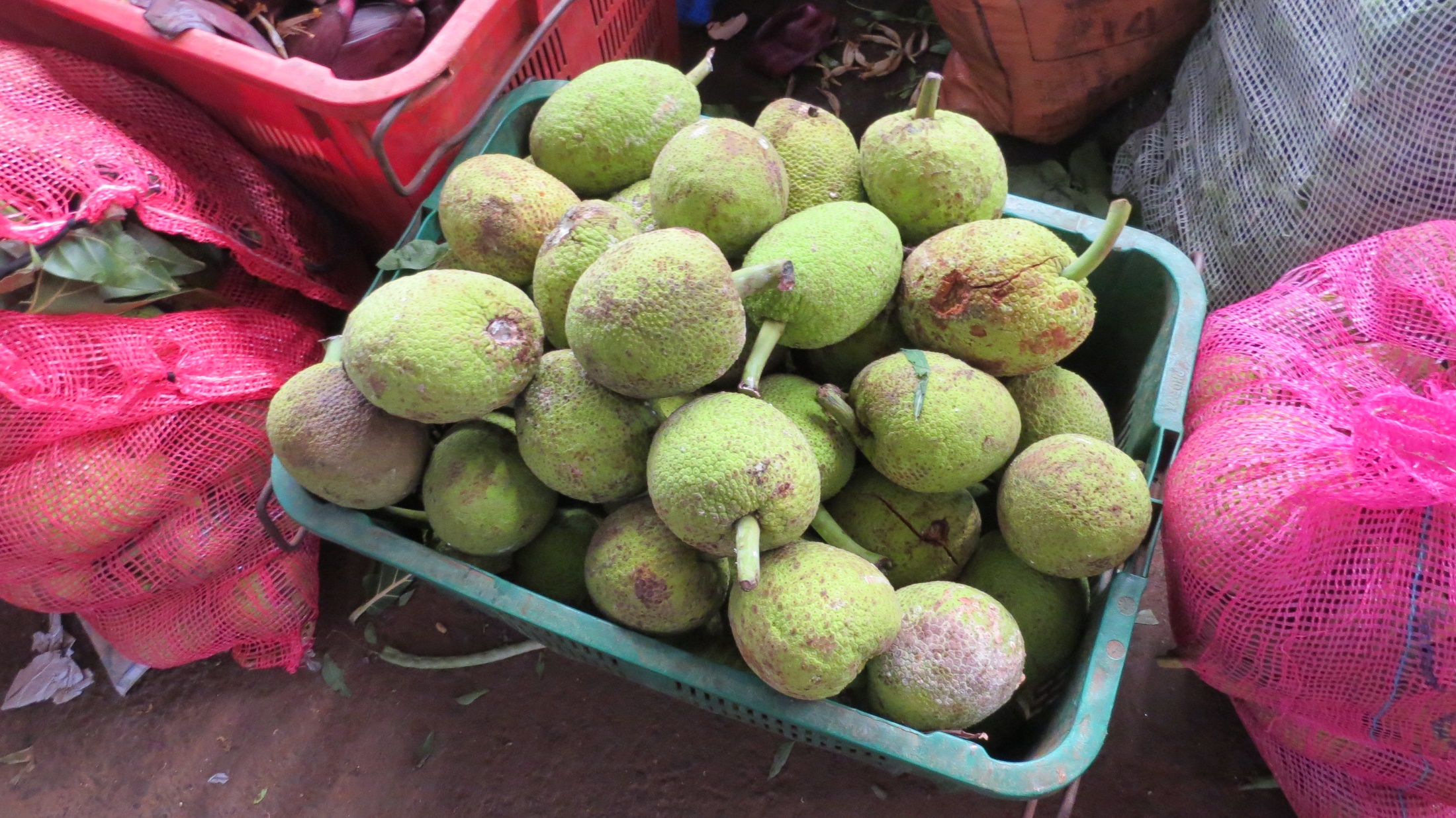 NeM (cont.)
Re: jackfruit
GS: Short-term growth focus
Little buying power
Very little export demand 
≠ cash crop
Increasing demand 
Globalization factors
¤
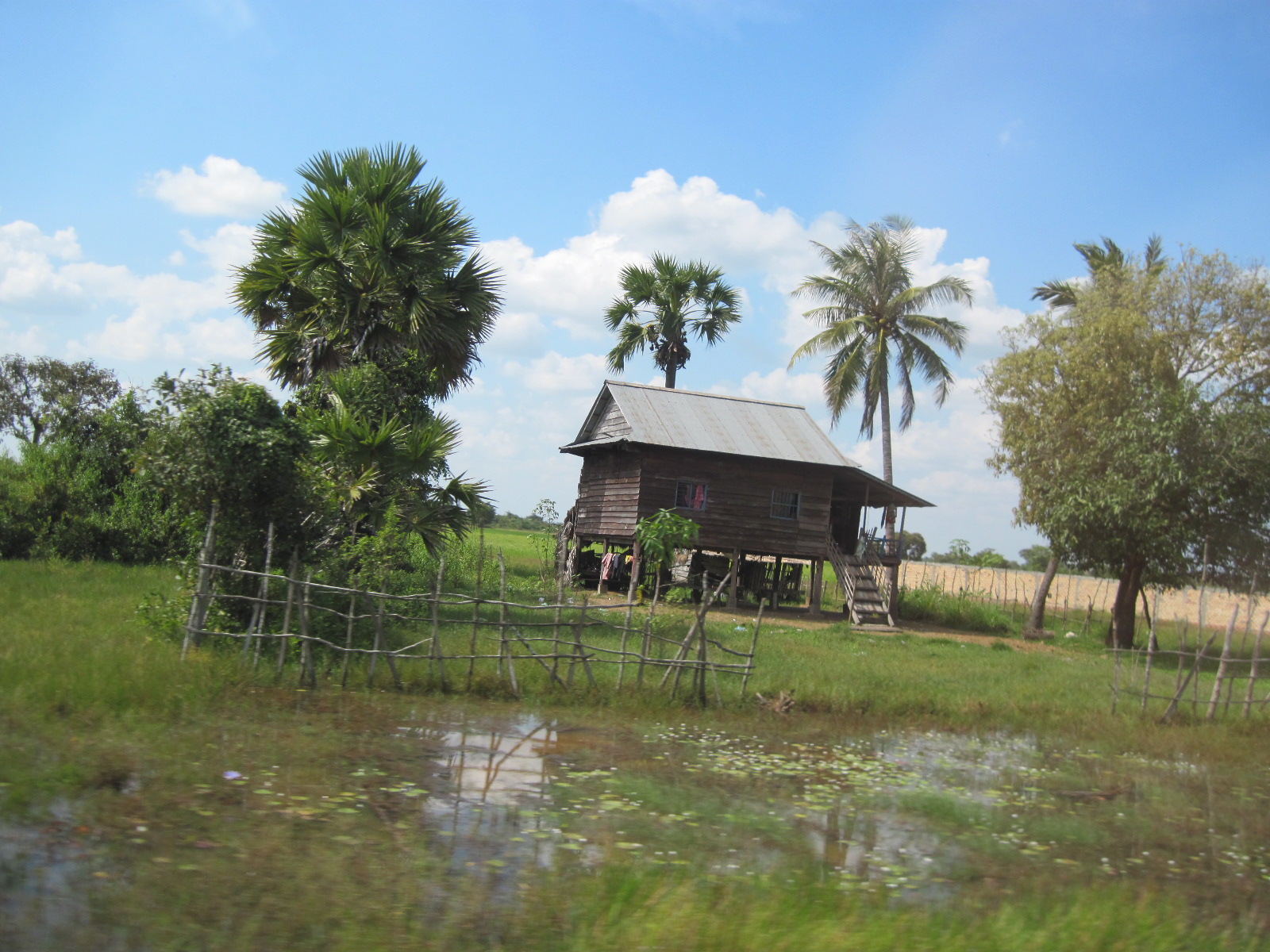 Global economic divide
Origins
Industrial Revolution
Colonization
Post-CW evident division
Significance
Wealth in GN
Lack of dev. in GS
Lack economic diversity
Diff. to pursue IL
Re: jackfruit
Meat substitute in GS
¤
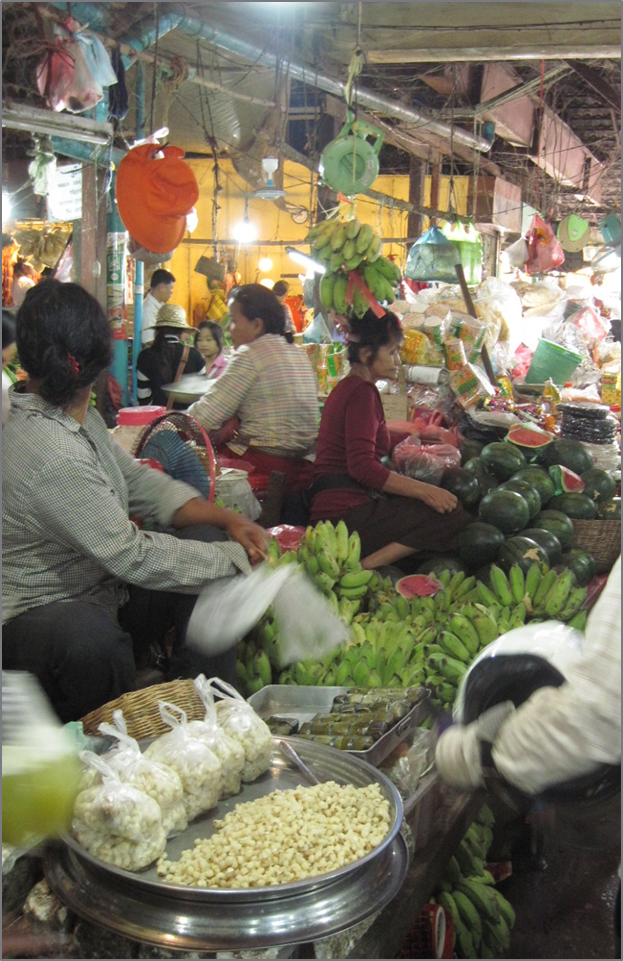 Globalization
What it is
Concept under debate
Interconnectedness, interaction
MNC dominated
Set prices
Buy, sell
Create demand sell value-added products
Technology
¤
Globalization (cont.)
Re: jackfruit
Migration
Tourism demand elsewhere
Health conscious
Fusion cuisine
Invasive species in Brazil
Competes with native trees
Imbalance in food chain
Marmosets, coati—eat native bird eggs
¤
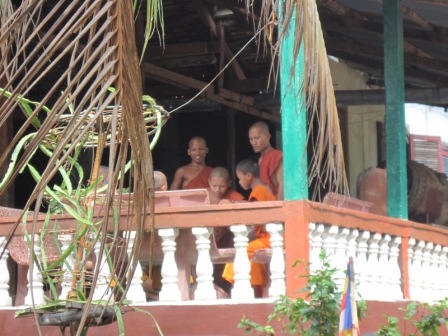 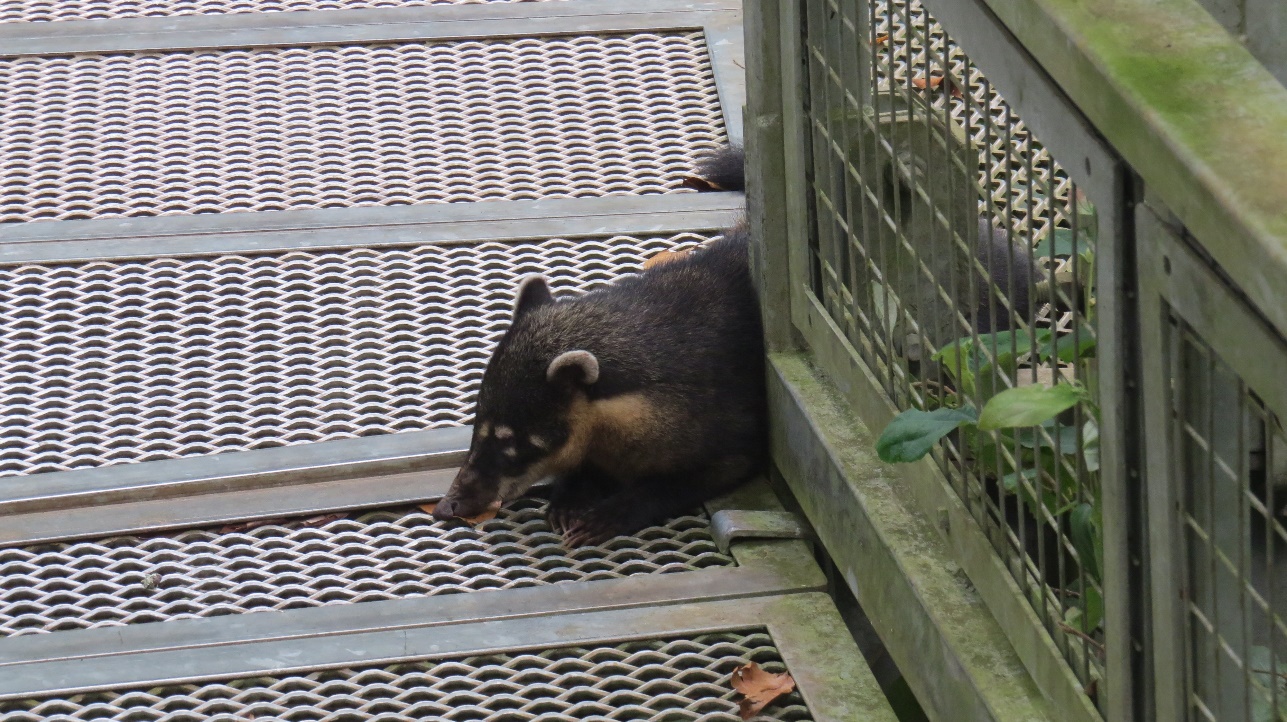 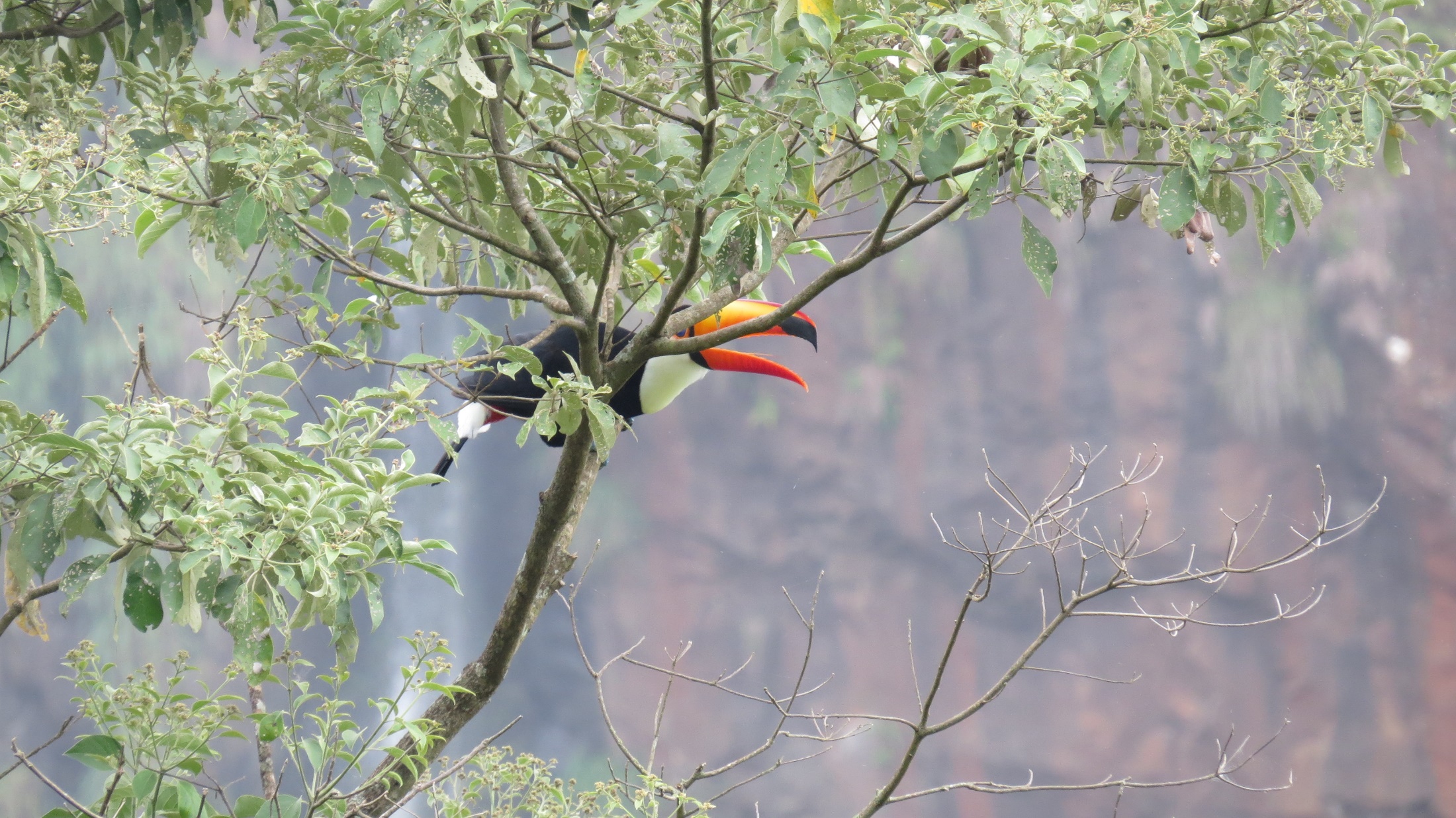 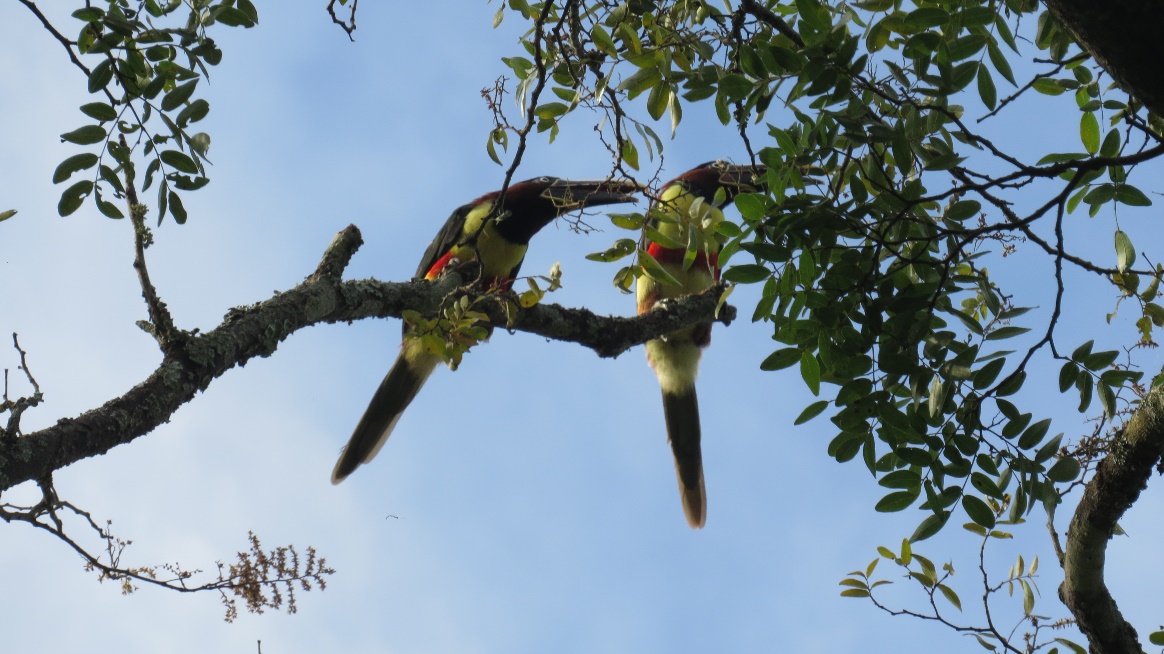 Recap
Chapter concepts: Transnational issues
Colonization  sets basis for GN-GS divide
Neoliberal Economic Model perpetuates division
Globalization facilitates supply/demand
All are transnational issues
Challenge states
Require global cooperation to solve
Create IOs to tackle
Gov’ts IGOs; citizens NGOs
¤